DOPPLEROV UČINAK
CARNET USERS CONFERENCE 
NOVE PRILIKE
27. – 29. listopada 2021.
hibridno i fleksibilno obrazovanje




Mirta Lulić, prof.
Mirela Macelaru, prof.
ZVUK
longitudinalni mehanički val frekvencija od 20Hz do 20 kHz
širi se kroz medije različitim brzinama, ali ne može se širiti kroz vakuum
brzina u zraku ovisi o temperaturi zraka
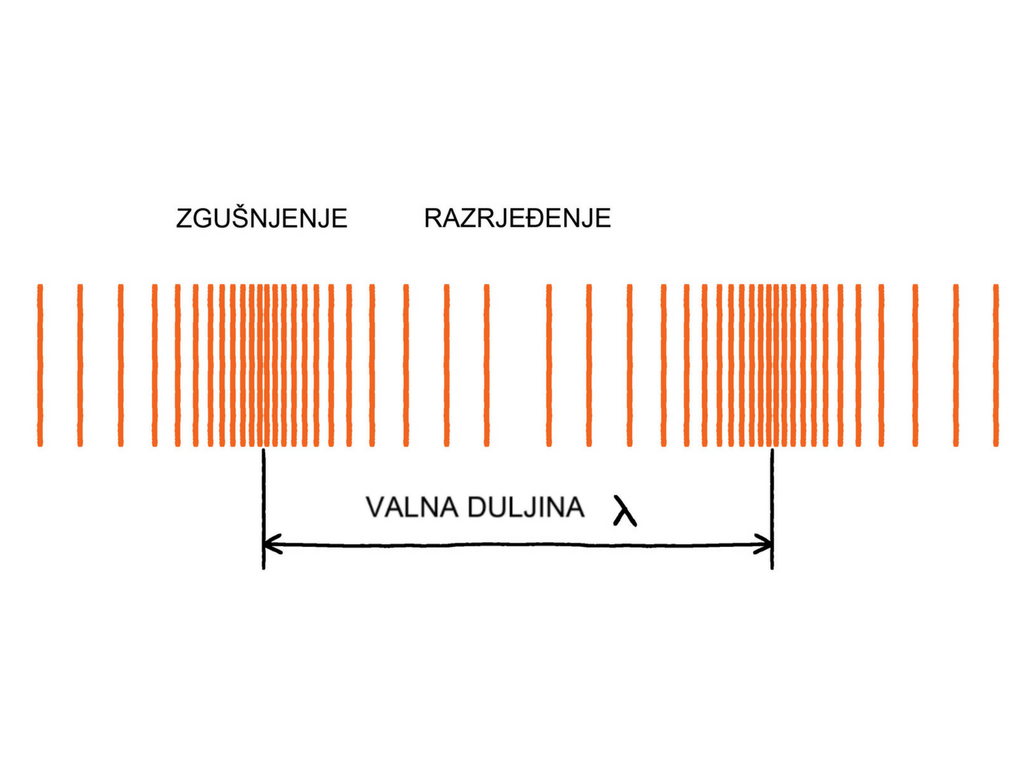 INTERFERENCIJA
interferencija zvučnih valova- slaganje (zbrajanje)

poseban slučaj interferencije nastaje kada imamo npr. dvije glazbene vilice bliskih frekvencija

nakon što smo zatitrali obje glazbene vilice, čujemo promjenu intenziteta tona

promjena intenziteta se mijenja u vremenu i zovemo ju udar

frekvencija rezultirajućeg vala jednaka je razlici frekvencija tih dvaju valova

kako su te frekvencije bliske, to je frekvencija rezultirajućega vala veoma malena
STOJNI VAL
nastaje interferencijom dvaju valova jednake amplitude i jednake frekvencije, koji na istom pravcu putuju jedan nasuprot drugom



valovi nastali na jednom kraju se odbijaju od čvrste granice i dolazi do superpozicije valova samih sa sobom
STOJNI VAL na žici duljine L, učvršćenoj na oba kraja.
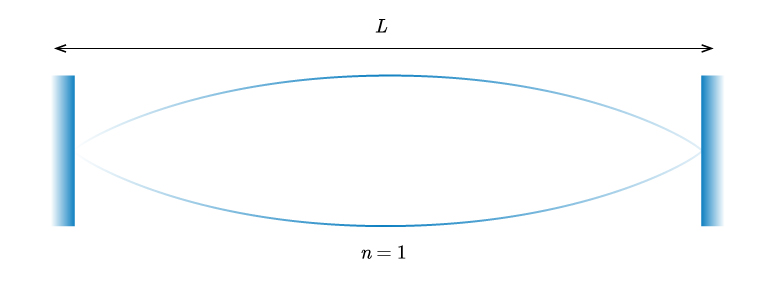 n=1 daje osnovnu (najnižu) frekvenciju
  		



ostale dobivene frekvencije su višekratnici osnovne i zovu se viši harmonici
GLAZBENI INSTRUMENTI
žičani glazbeni instrumenti, poput gitare, imaju žice učvršćene na oba kraja

zvuk nastaje trzajem žice

mijenjanjem položaja prsta na žici mijenjamo duljinu žice i time frekvenciju zvuka

frekvencija žice ovisi o njezinoj napetosti, gustoći i duljini

žica uvijek titra svim frekvencijama što daje boju zvuka, a najjače se čuje osnovni harmonik

kod puhačkih instrumenata titra stupac zraka
DOPPLEROV UČINAK
pojava promjene u frekvenciji zvuka zbog relativnog gibanja izvora zvuka od slušatelja ili prema slušatelju, ili zbog gibanja samog slušatelja u odnosu na izvor zvuka
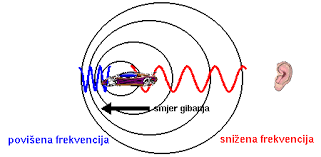 Pribor: mikrofon, glazbena vilica, postolje, batić, ravnalo i računalo s internetskom vezom, URL:https://www.audacityteam.org/
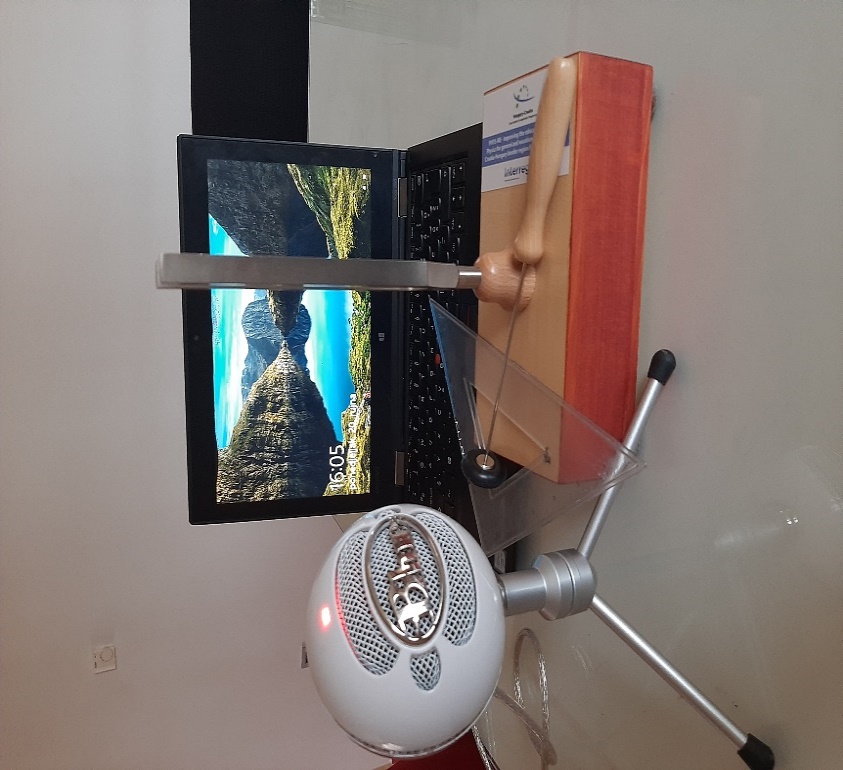 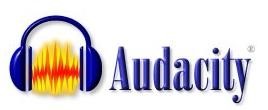 AUDACITY 
- besplatan program za snimanje i obradu zvučnih zapisa
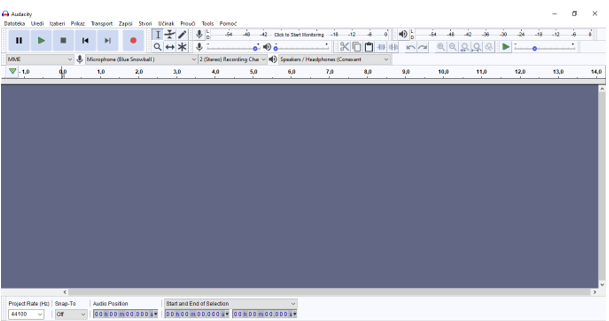 1. ODREĐIVANJE FREKVENCIJE GLAZBENE VILICE
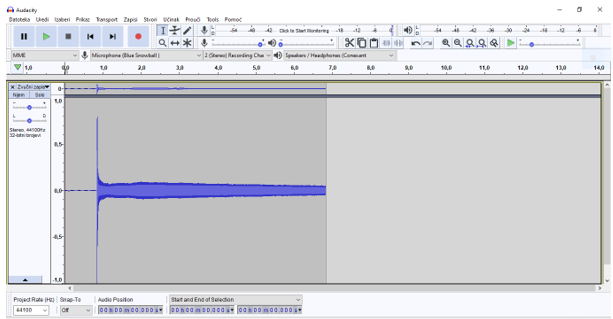 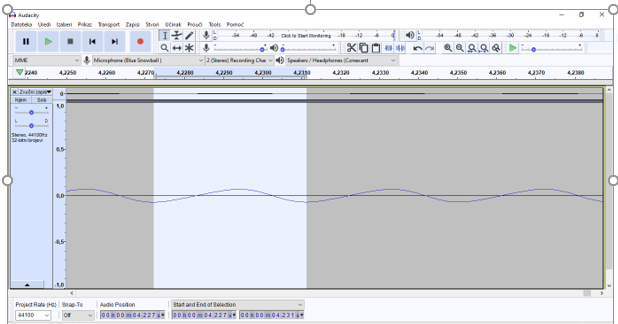 2. SLUŠATELJ MIRUJE, A IZVOR SE GIBA PREMA SLUŠATELJU
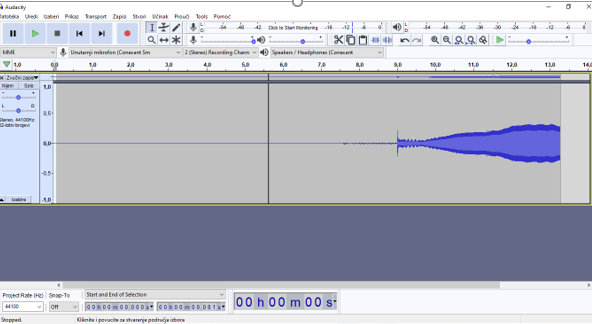 3. SLUŠATELJ MIRUJE, A IZVOR SE GIBA OD SLUŠATELJA
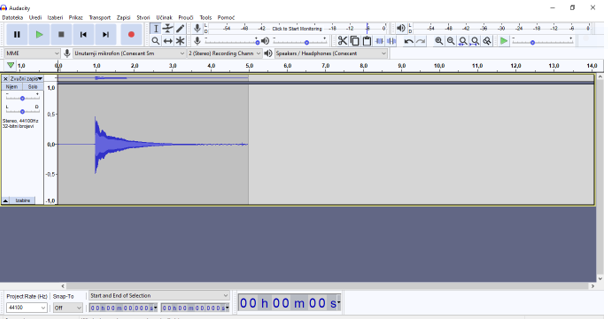 Korištenjem alata Audacity nastava je obogaćena, raznovrsna i zanimljiva, a učenici mogu također i samostalno uz prethodno pripremljene zadatke izvesti pokuse i donijeti zaključke.
Radionicom želimo pokazati da  kreativno i kvalitetno poučavanje može postojati i u nastavi na daljinu (online nastavi), ali i u školama čiji kabineti nisu opremljeni priborom za izvođenje pokusa.
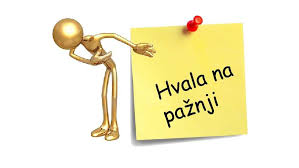 I krenimo u istraživanje…